Pracownia techniki biurowej
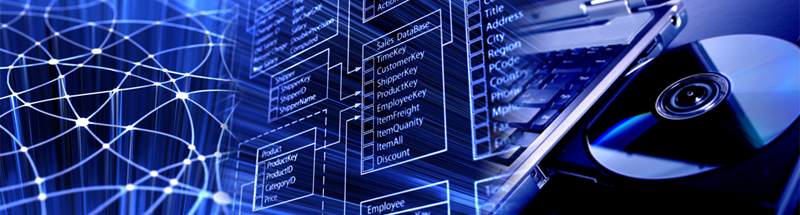 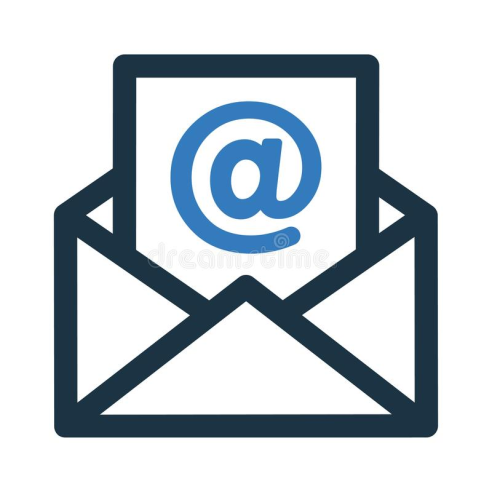 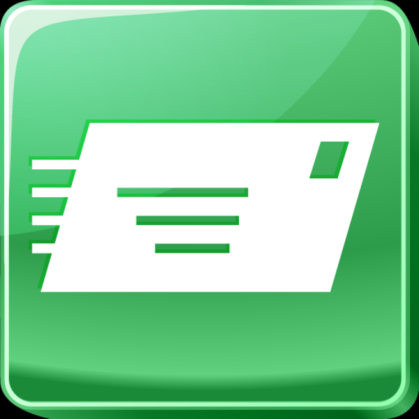 TEMAT :    korespondencja elektroniczna
E-mail
został wymyślony w roku 1965.  Autorami pomysłu byli: Louis Pouzin, Glenda Schroeder i Pat Crisman
Usługa służyła jedynie do przesyłania wiadomości pomiędzy użytkownikami 
tego samego komputera
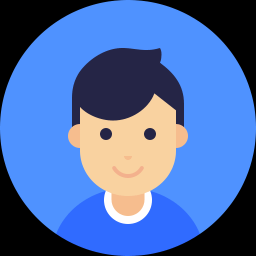 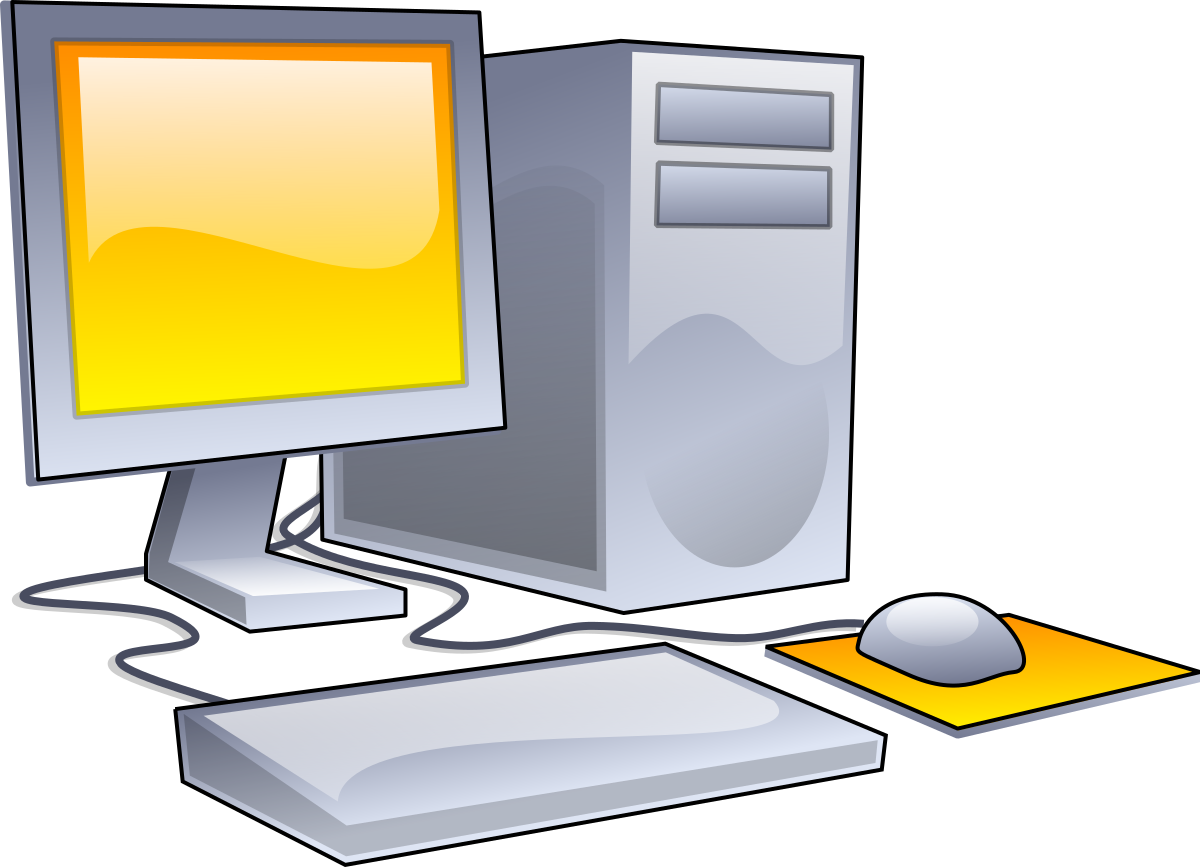 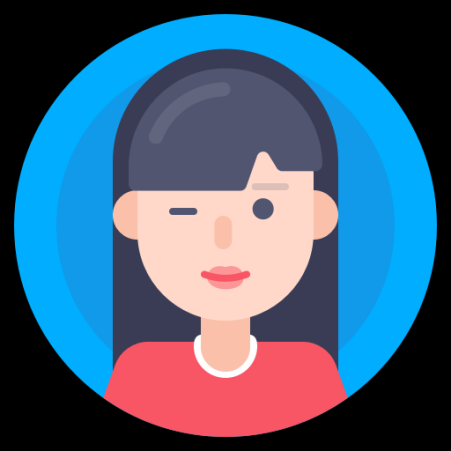 Przesyłanie wiadomości tekstowych pomiędzy komputerami wymyślił w roku 1971 Ray Tomlinson, 
wybrał również znak @ 
do rozdzielania nazwy użytkownika 
od nazwy komputera, 
a później nazwy domeny internetowej
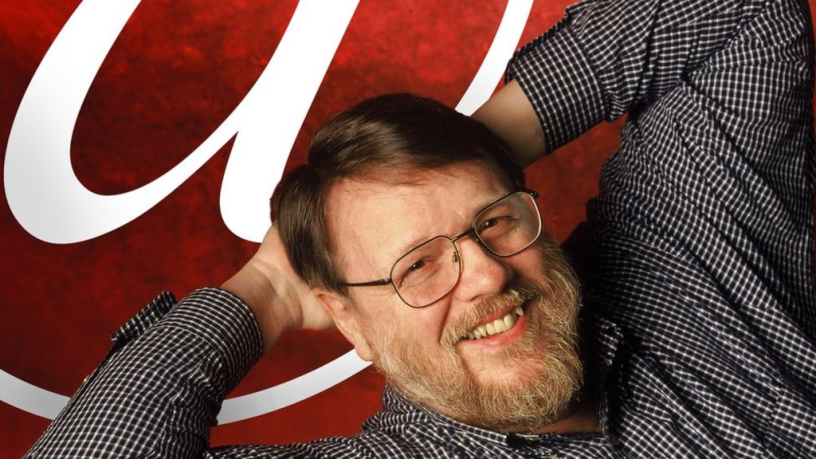 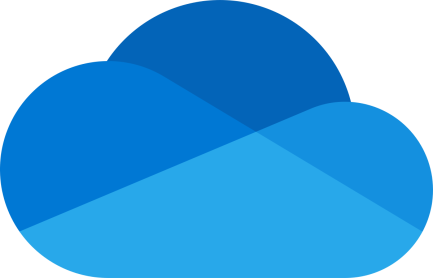 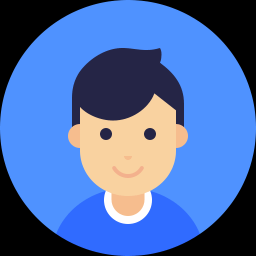 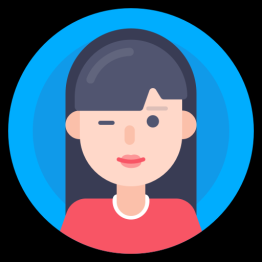 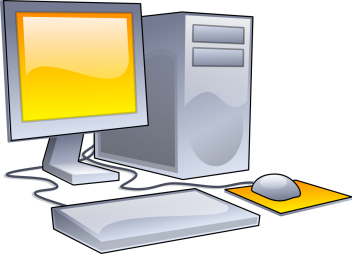 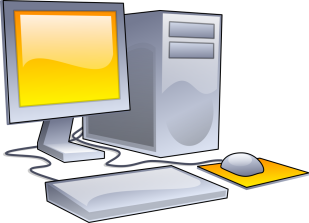 Przesyłanie wiadomości jest możliwe dzięki 
protokołom pocztowym :
Obsługa poczty internetowej
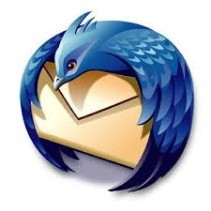 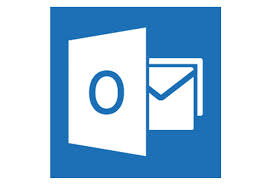 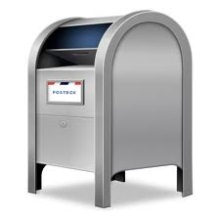 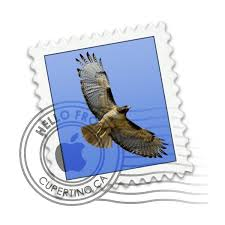 jannowak@gmail.com
(ang. at) (pol na) – małpa
czeski – śledź
rosyjski – pies
węgierski robak
szwedzki – ucho słonia
duński – świński ogon
włoski – ślimak
turecki - róża
Zasady redagowania  poczty internetowej
temat
Temat wiadomości jest ważny, odbiorca może szybko zorientować się czego dotyczy wiadomość

nie zignoruje istotnej informacji.  

wiadomość z dobrym tematem jest łatwiejsza w odnalezieniu.
Zasady redagowania  poczty internetowej
Do kogo
w tym polu wpisujemy głównego adresata (adresatów) naszej wiadomości
do
DW, ang. cc – carbon copy adres email osoby, która powinna wiedzieć o wysłaniu wiadomości i znać jej treść, nie jest głównym odbiorcą wiadomości
kopia
UDW, ang. bcc – blind carbon copy –adresaci wiadomości, którzy powinni otrzymać kopię wiadomości, ale których adres nie powinien być widoczny dla innych odbiorców.
kopia ukryta
Poczta elektroniczna umożliwia nam używanie różnych czcionek, formatów, obrazków, tła itp. itd
format
nie masz do końca pewności jak wiadomość będzie wyglądać u odbiorcy (systemu operacyjnego, programu pocztowego czy urządzenia)

użycie zbyt wielu „dekoracji” w tekście przeszkadza w czytaniu.  

używanie fikuśnego tła oraz innych dekoracji i udziwnień jest bardzo nieprofesjonalne

Duże załącznik jako linki do dysków wirtualnych

Nie wklejaj obrazków!
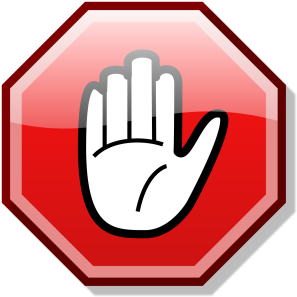 Nie rozpisuj się
Stosuj skróty z umiarem
Emotikony tylko w wiadomościach nieformalnych
„Re:” (odpowiedź), 
„Fwd:” (wiadomość przekazana)
 „FYI” (do Twojej informacji)
tekst
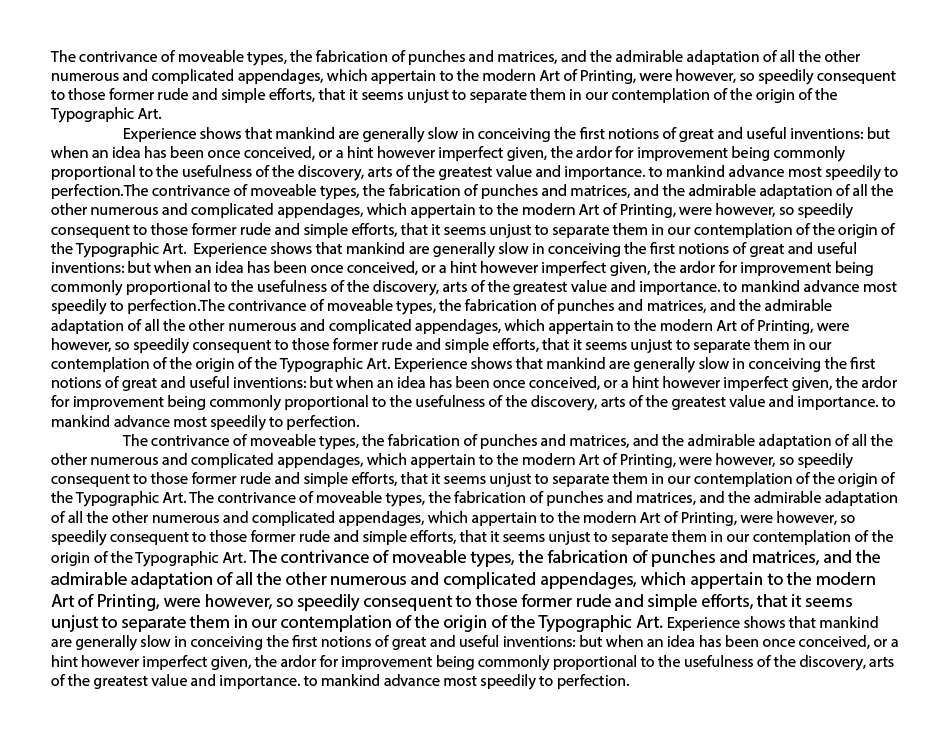 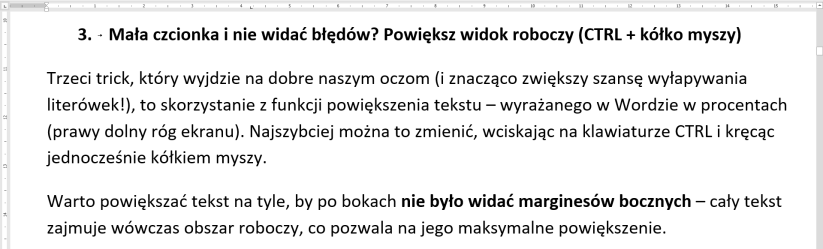 tekst
Skróty niestandardowe
WS: przedmiot został zmieniony. Wskazuje, że temat zmienił się od czasu poprzedniego e-maila,  
OT: poza tematem. Używane w wątku e-mailowym do wskazania, że ​​ta konkretna odpowiedź dotyczy innego tematu niż reszta wątku, 
EOM - koniec wiadomości . Używane na końcu tematu, gdy cała treść wiadomości e-mail jest zawarta w temacie, a treść pozostaje pusta. 
1L - jedna wkładka. Używane na początku tematu, gdy temat wiadomości jest jedynym tekstem zawartym w wiadomości. Ten prefiks wskazuje czytelnikowi, że nie jest konieczne otwieranie wiadomości e-mail. 
NONB - niekomercyjne. Używane na początku tematu, gdy temat wiadomości e-mail nie jest związany z biznesem.
Przekazywanie wiadomości
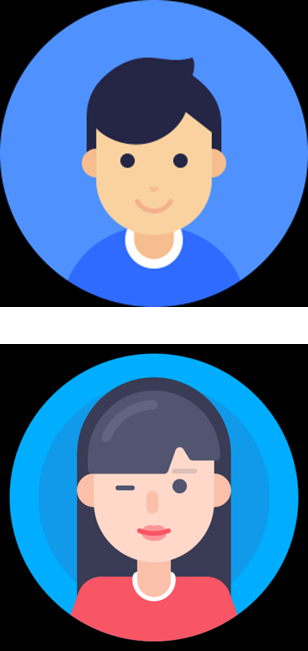 poszanowanie prywatności
szacunek do czasu odbiorców
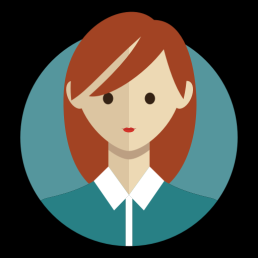 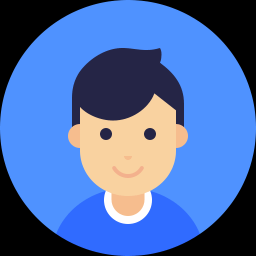 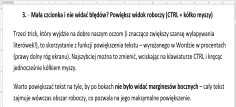 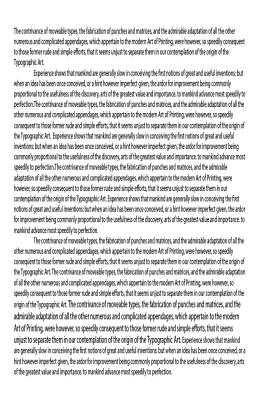 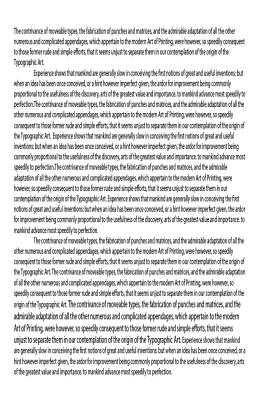 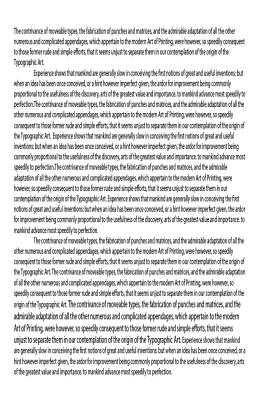 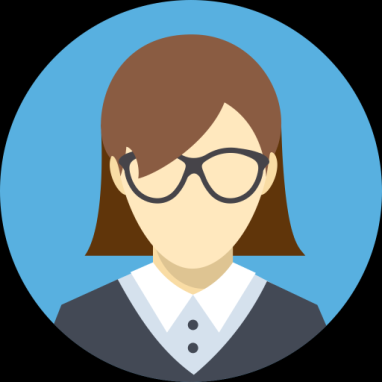 Poczta elektroniczna i pliki, odpowiedzialność użytkownika
Kontroluj pocztę codziennie 
Usuwaj niezwłocznie niepotrzebne wiadomości
Utrzymuj w swojej skrzynce tylko naprawdę niezbędne przesyłki.
Wykonuj kopię do folderów lokalnych
Nigdy nie zakładaj, że Twoja poczta może być odczytana tylko przez Ciebie
Używaj szyfrowanych serwerów pocztowych
Aktualny program antywirusowy i firewall
Program pocztowy na zabezpieczonym koncie systemu lub zabezpieczony hasłem
Przestrzegaj warunków licencji
Skróty w nieformalnejkorespondencji elektronicznej
AFAIK - As far as I know = z tego co wiem, na ile mi wiadomo
AFAIR - As far as I remember = o ile pamiętam, na ile pamiętam
BTW - By the way = swoją drogą, poza tym ...
EOD - End of discussion = kończę dyskusję na ten temat
EOT - End of topic = koniec tematu
FYI - For your information = do Twojej wiadomości
GOK - God only knows = Bóg jeden raczy wiedzieć
HHOK - ha, ha - only kidding = ha, ha żartowałem
IMHO - in my humble opinion = moim skromnym zdaniem
IMO - in my opinion = moim zdaniem
OTOH - on the other hand = z drugiej strony
TIA - Thanks in advance = dziekuję z góry
ROTFL - rolling on the floor laughing = turlając się ze śmiechu